Формирование математической грамотности в контексте исследований PISA
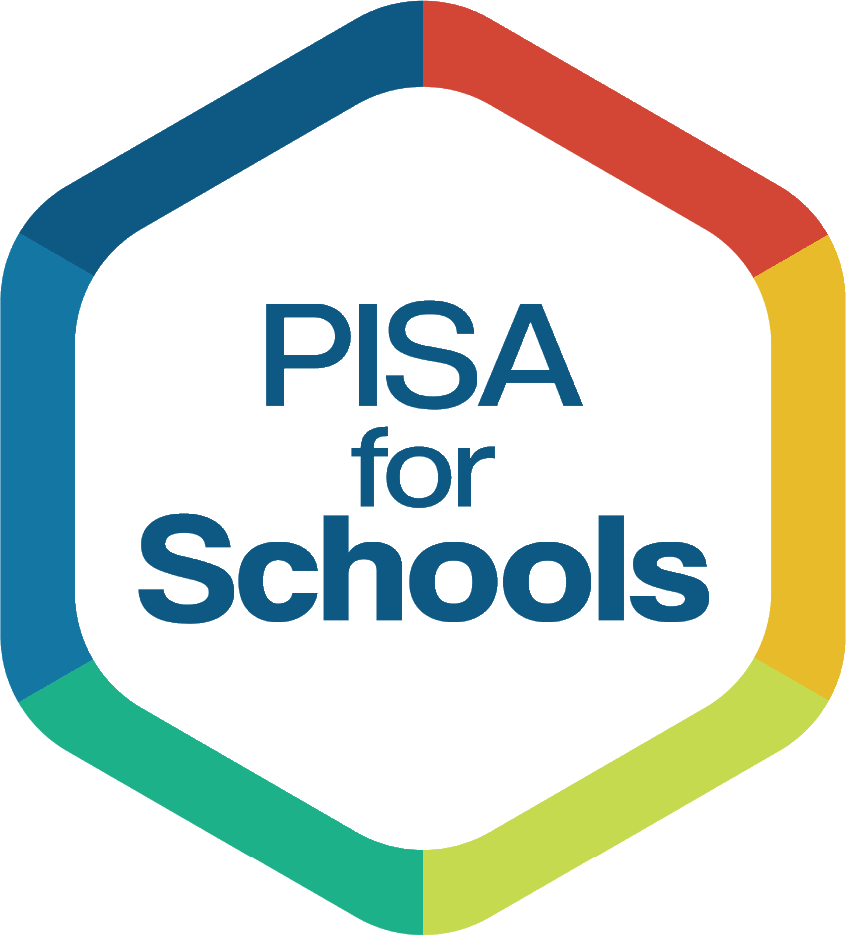 Макунина Т.А., ст.преп.КЕМД
ГАУ ДПО РБ “БРИОП”
Математическая грамотность
«Математическая грамотность - способность человека определять и понимать роль математики в мире, в котором он живет, высказывать хорошо обоснованные математические суждения и использовать математику так, чтобы удовлетворять в настоящем и будущем потребности, присущие созидательному, заинтересованному и мыслящему гражданину»
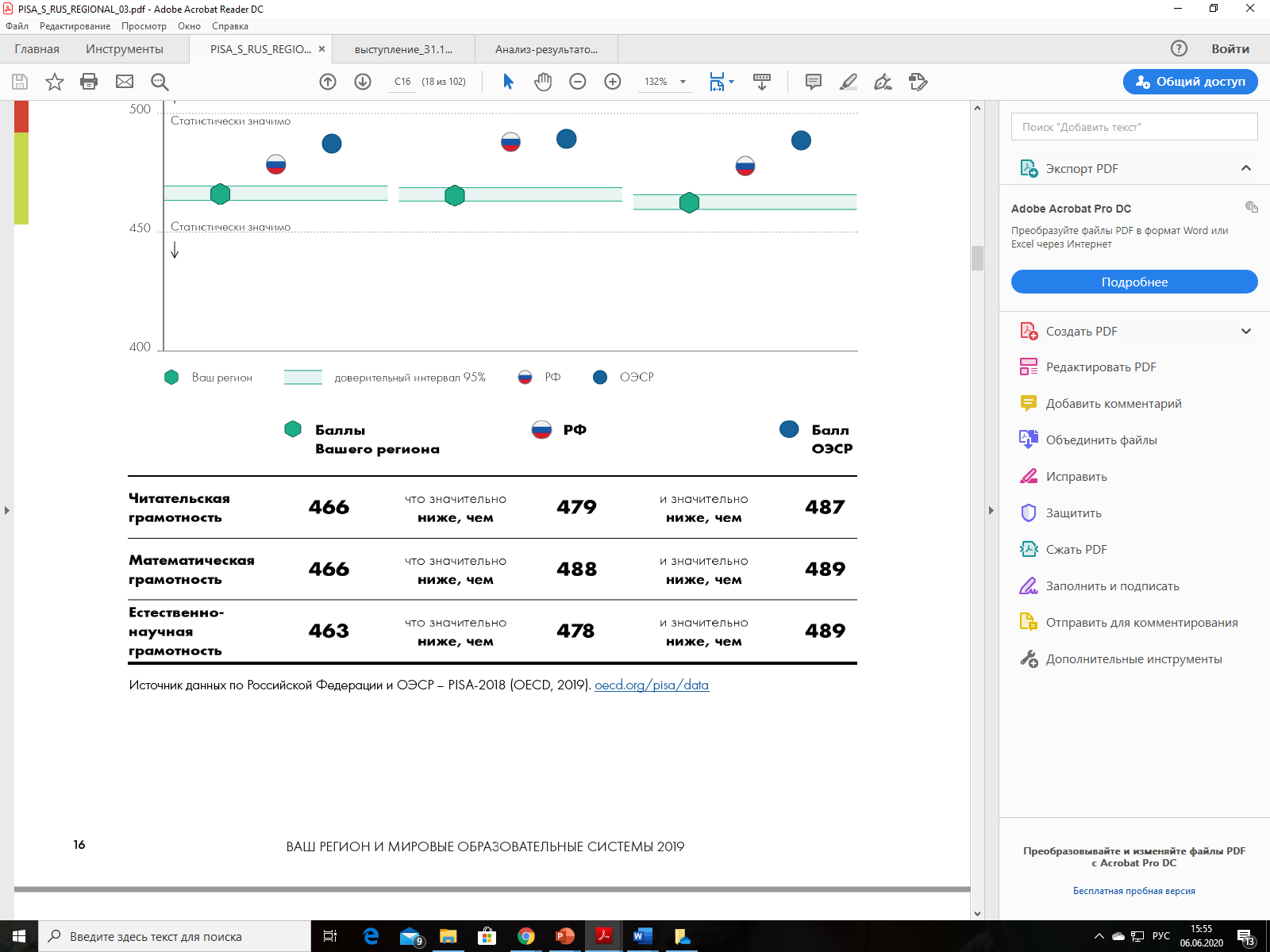 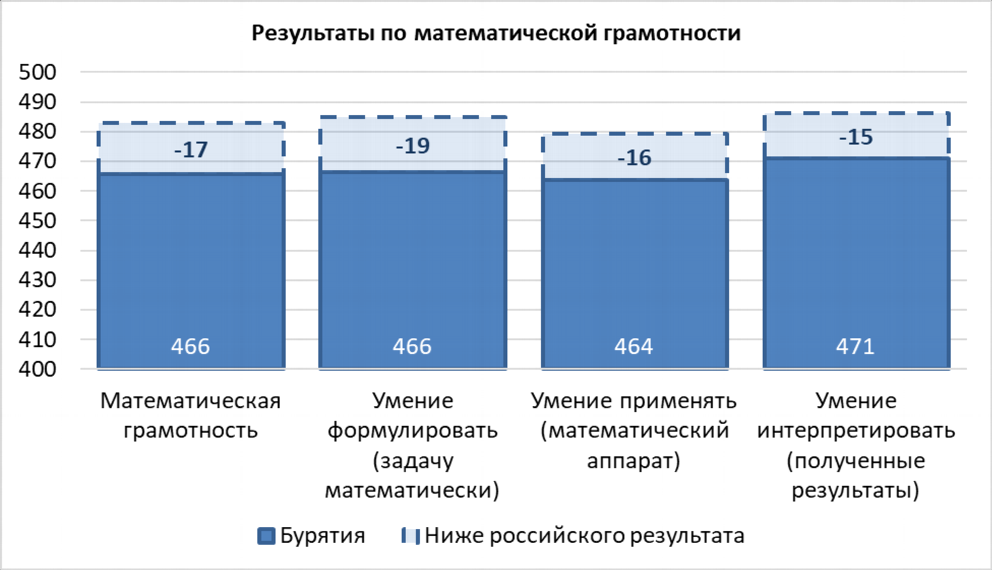 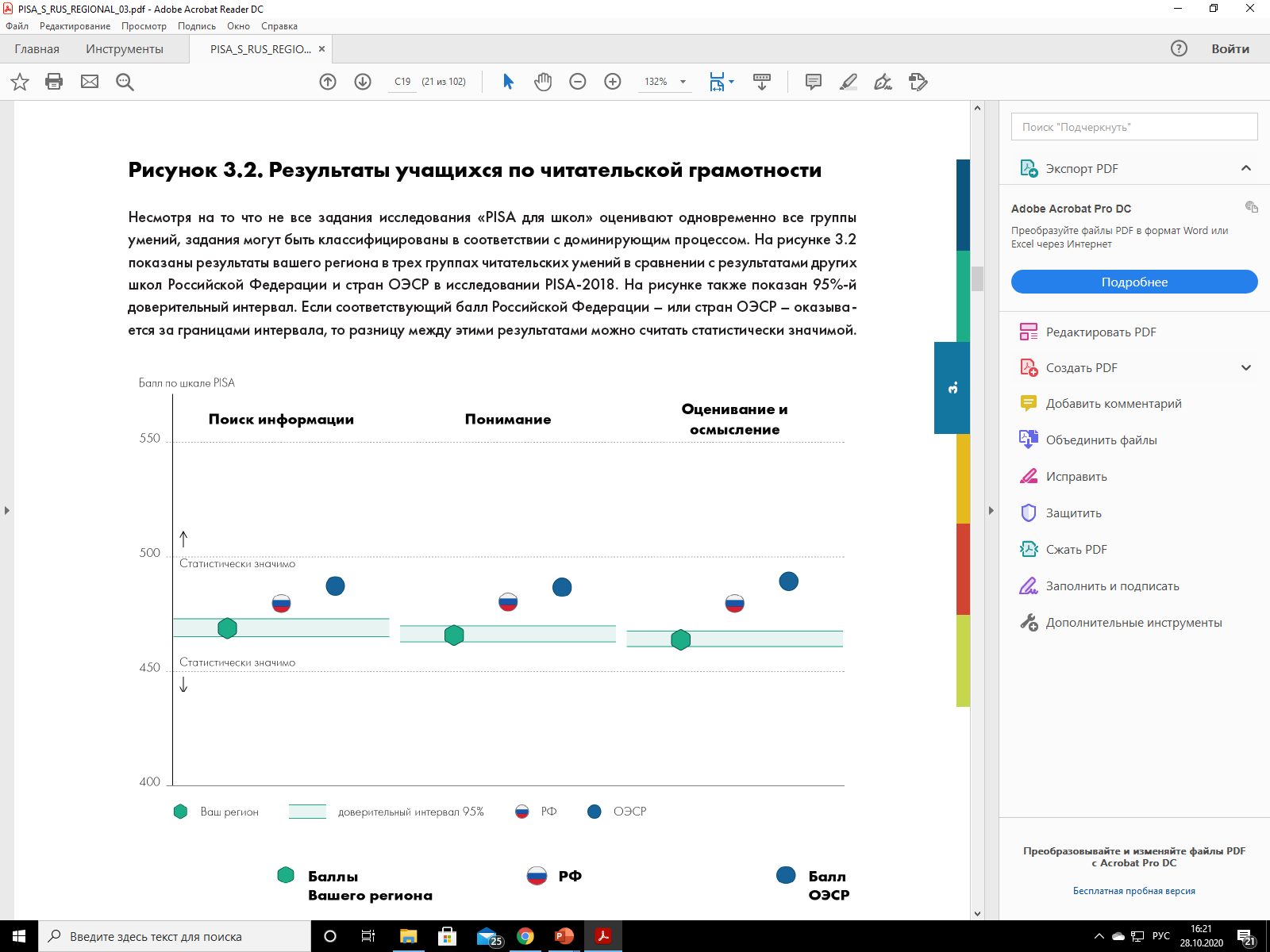 Основа организации исследования математической грамотности включает три структурных компонента:
контекст, в котором представлена проблема; 
содержание математического образования, которое используется в заданиях;
мыслительная деятельность, необходимая для того, чтобы связать контекст, в котором представлена проблема, с математическим содержанием, необходимым для её решения.
Контекст задания – это особенности и элементы окружающей обстановки, представленные в задании в рамках предлагаемой ситуации. Эти ситуации связаны с разнообразными аспектами окружающей жизни и требуют для своего решения большей или меньшей математизации. Выделены и используются 4 категории контекстов, близкие учащимся: 
общественная жизнь, 
личная жизнь, 
образование/профессиональная деятельность, 
научная деятельность.
Математическое содержание заданий в исследовании распределено по четырём категориям: 
пространство и форма, 
изменение и зависимости, 
количество, 
неопределённость и данные, 
которые охватывают основные типы проблем, возникающих при взаимодействиях с повседневными явлениями. Название каждой из этих категорий отражает обобщающую идею, которая в общем виде характеризует специфику содержания заданий, относящихся к этой области.
Для описания мыслительной деятельности при разрешении предложенных проблем используются следующие глаголы: формулировать, применять и интерпретировать, которые указывают на мыслительные задачи, которые будут решаться учащимися: 
– формулировать ситуацию на языке математики; 
– применять математические понятия, факты, процедуры; 
– интерпретировать, использовать и оценивать математические результаты
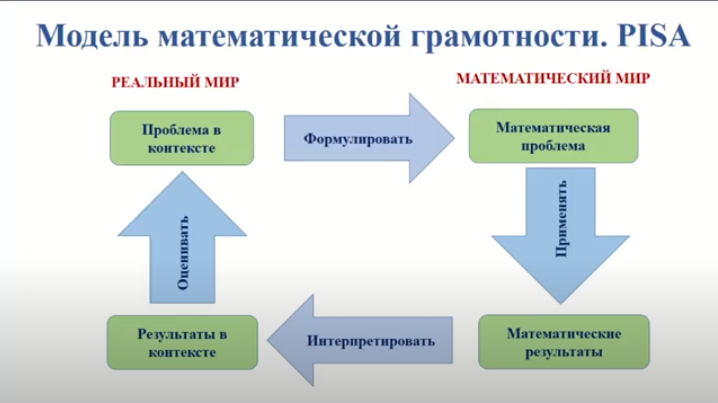 Особенности заданий для формирования и оценки МГ
Реальная ситуация, предполагающая различные подходы к решению
Многозадачность, комплексность ситуации, чтобы обеспечить различные контексты, области содержания, виды когнитивной деятельности
Избыточность информации, чтобы осознанно выбирать данные в соответствии с формулируемой задачей
Реальные величины, числовые данные, чтобы считать с калькулятором, размышлять над округлением и представлением результата
Данные, представленные вербально в таблице, на графиках, схемах, диаграммах, инфографиках, чтобы работать с различными источниками информации, развивать читательскую грамотность
Уровневость, различная сложность заданий, обеспечивающая дифференциацию
Методика формирования:
- Не уводить полностью во внеурочку, потому что математической грамотностью должен овладеть каждый
- Нельзя ограничиваться «прикладной» математикой, забывая про «чистую»
- Не надо уходить от программного содержания, надо использовать его потенциал – хорошо бы его научиться применять
- Не надо полностью рушить традиционную методику – надо научиться встраивать задачи нового типа, например «достроить» текстовую задачу на движение до реальной ситуации, в которой понятно кто, куда и зачем движется с реальными скоростями и временными интервалами
- Надо использовать возможности межпредметного взаимодействия (интегрированные уроки, совместные мероприятия, комплексные проекты)
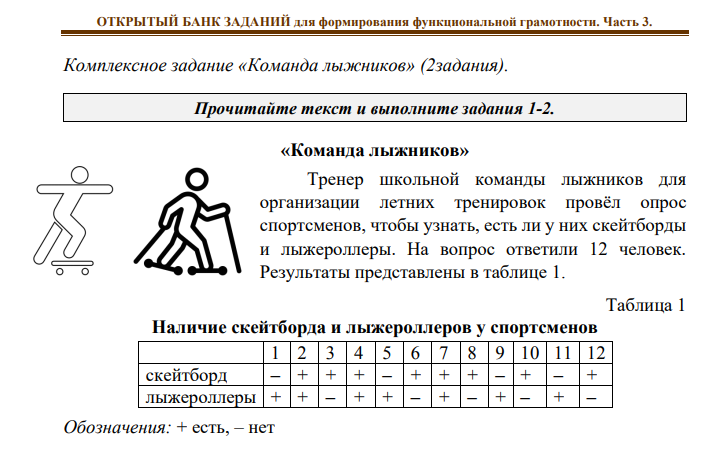 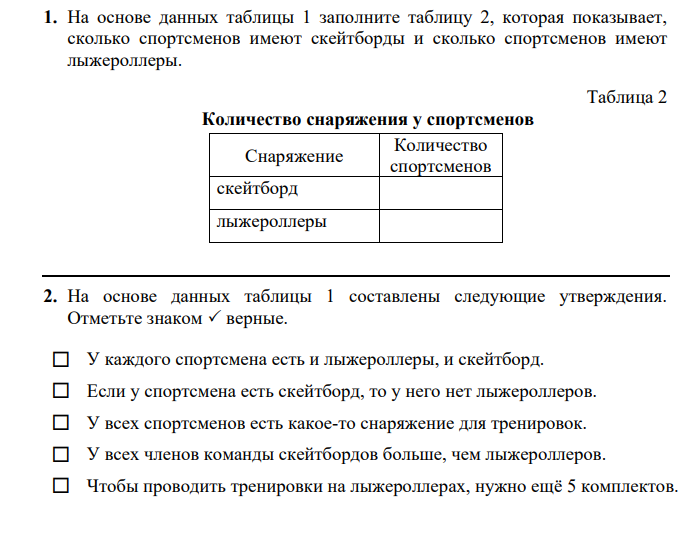 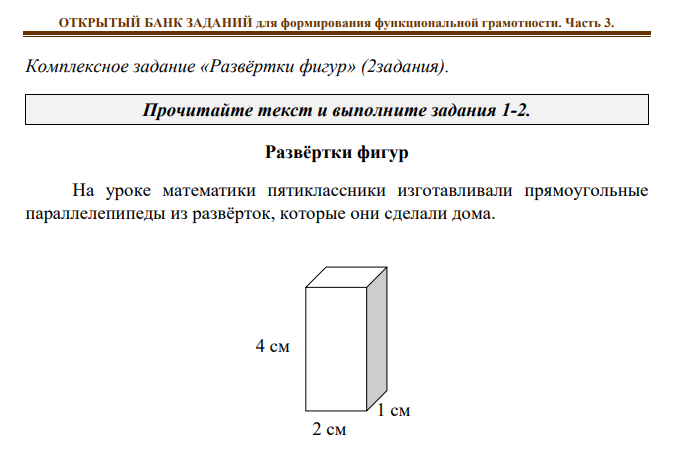 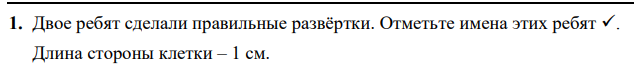 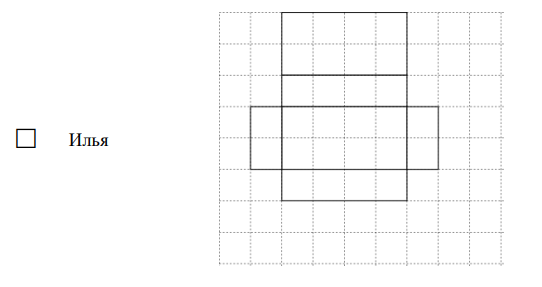 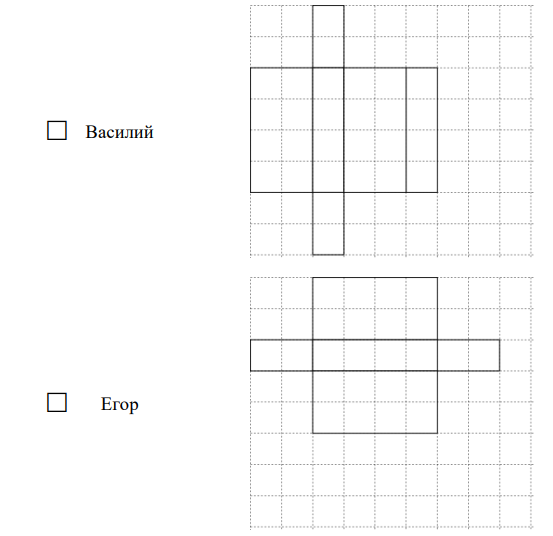 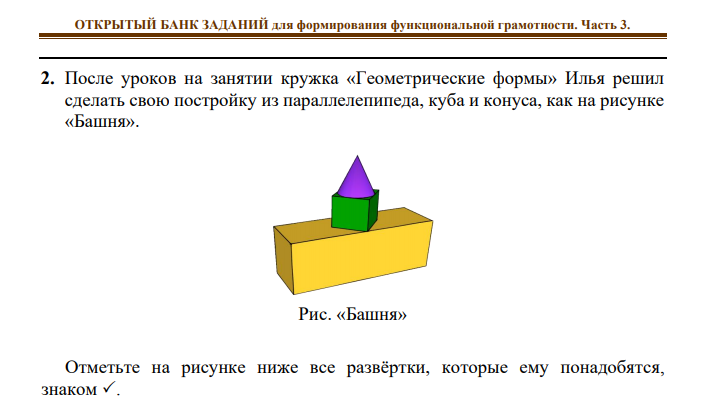 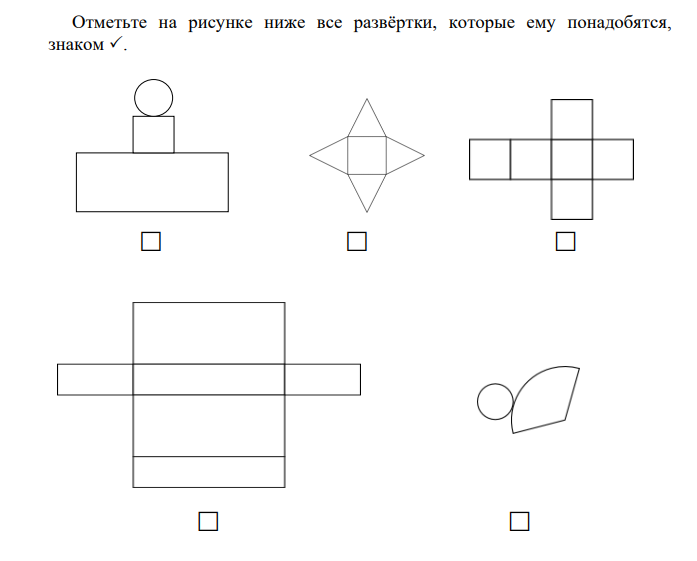 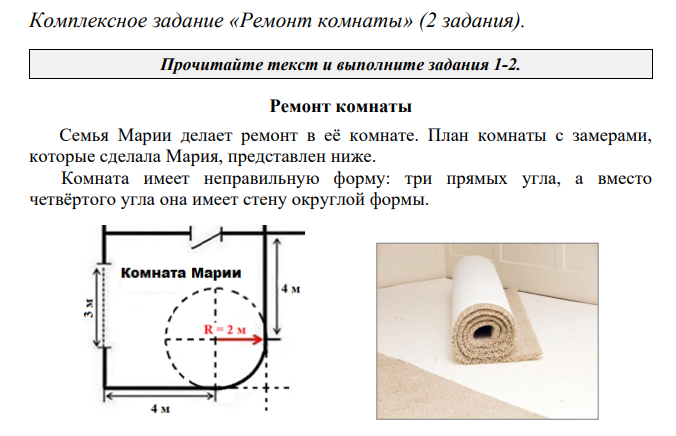 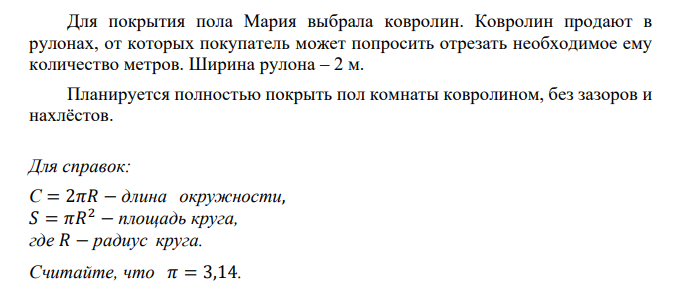 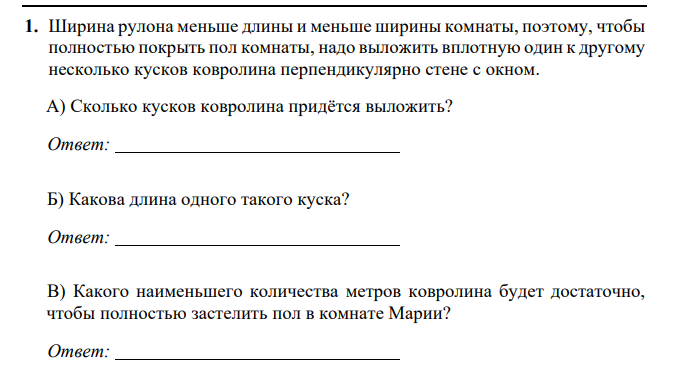 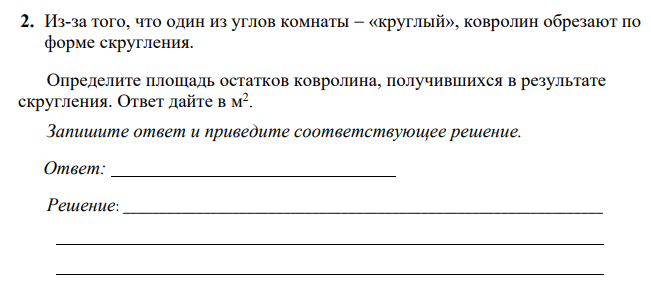 Центр оценки качества образования
ФГБНУ «Институт стратегии развития образованияРоссийской академии образования»
 (ИСРО РАО)http://www.centeroko.ru/ 
 ФГБУ «Федеральный институт оценки качества образования» (ФИОКО)
https://fioco.ru/ru/osoko/msi/
Департамент по образованию и навыкам Организации экономического сотрудничества и развития (ОЭСР)  https://www.oecd.org/pisa/  
ДФГБНУ «Институт стратегии развития образования Российской академии образования»
http://skiv.instrao.ru/content/board1/